Equity HIPs for All
July 25 2018
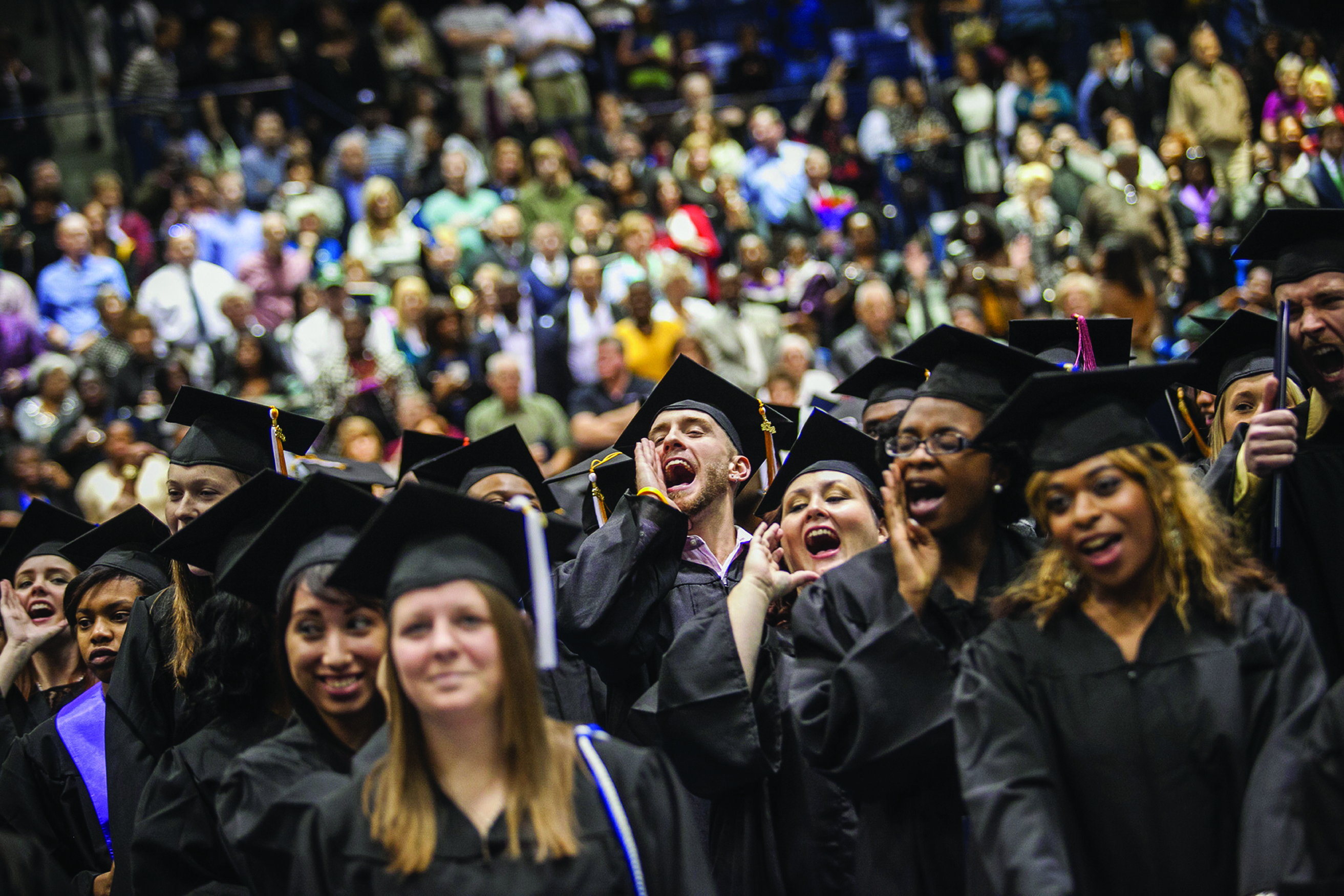 The Momentum Year
High Impact Educational Practices
Course redesign effort underway through the Gardner Institute to transform high D/F/W courses at every institution
Focused on deployment of high impact practices in gateway courses to disciplines
USG Degree Production 2010-2014 and Trend to 2030
[Speaker Notes: We’re on track, but the trend extrapolates on a limited amount of data and we know there is much work to do.]
USG Degree Production
Percentage of Georgia Young Adults with Credentials
Completion Toolkit, Sample Efforts
Academic Mindset
Student’s academic mindset can have significant impact on their academic persistence and progress
In 2017, the USG administered an academic mindset survey to all incoming freshmen
Results will be matched with student success in future years
Rounds of survey in 2018 and ongoing
Discrete interventions to improve mindset will be developed and deployed.
Georgia HIPs for Equitable Education
January 2018 – December 2019
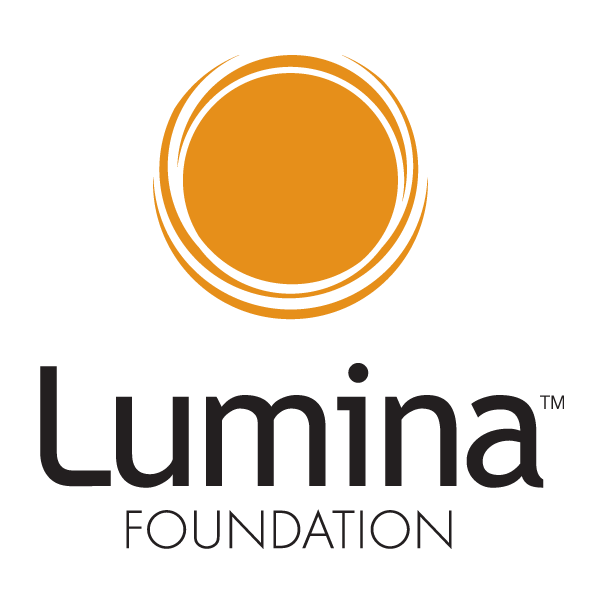 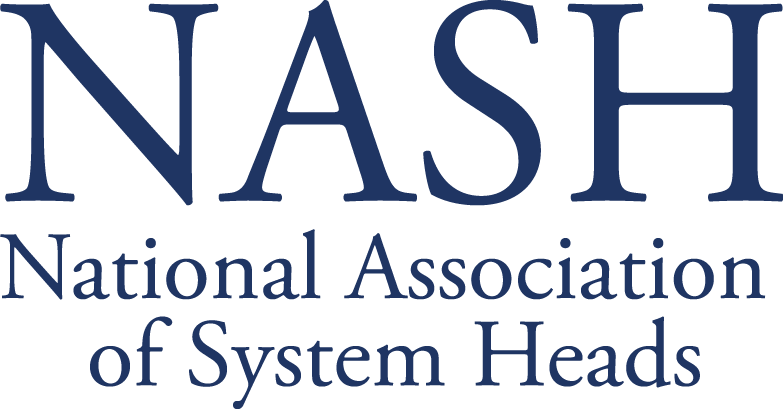 NASH TS3
2014 - the National Association of System Heads(NASH) launched an initiative across its 23 systems and over 300 institutions in 18 states to address the challenges of increasing college attainment and closing equity gaps. 
NASH TS3: Taking Student Success to Scale
(1) Redesigning the Math Pathway, 
(2) Guided Pathways and Predictive Analytics
(3) High Impact Practices for all Students
NASH TS3 HIPs for Equitable Education
Four systems chosen for Equitable HIPs Initiatives:

Montana University System
Tennessee Board of Regents
University System of Wisconsin
University System of Georgia
Georgia HIPs for Equitable Education
Georgia Vanguard Schools:

Georgia College and State University
Georgia Gwinnett College
Georgia State University
Savannah State University
University of Georgia
University of West Georgia
Georgia HIPs for Equitable Education
Our work so far:
Campus plans for Equitable HIPs
Embed efforts into campus/institution structures
Integration of HIPs and Guided Pathways, Momentum Approach
Taxonomies for HIPs – statewide use, and beyond
Banner implementation for Taxonomies
Academic Mindset integration
Taxonomies
COMPLETE COLLEGE GEORGIA
robert.todd@usg.edu